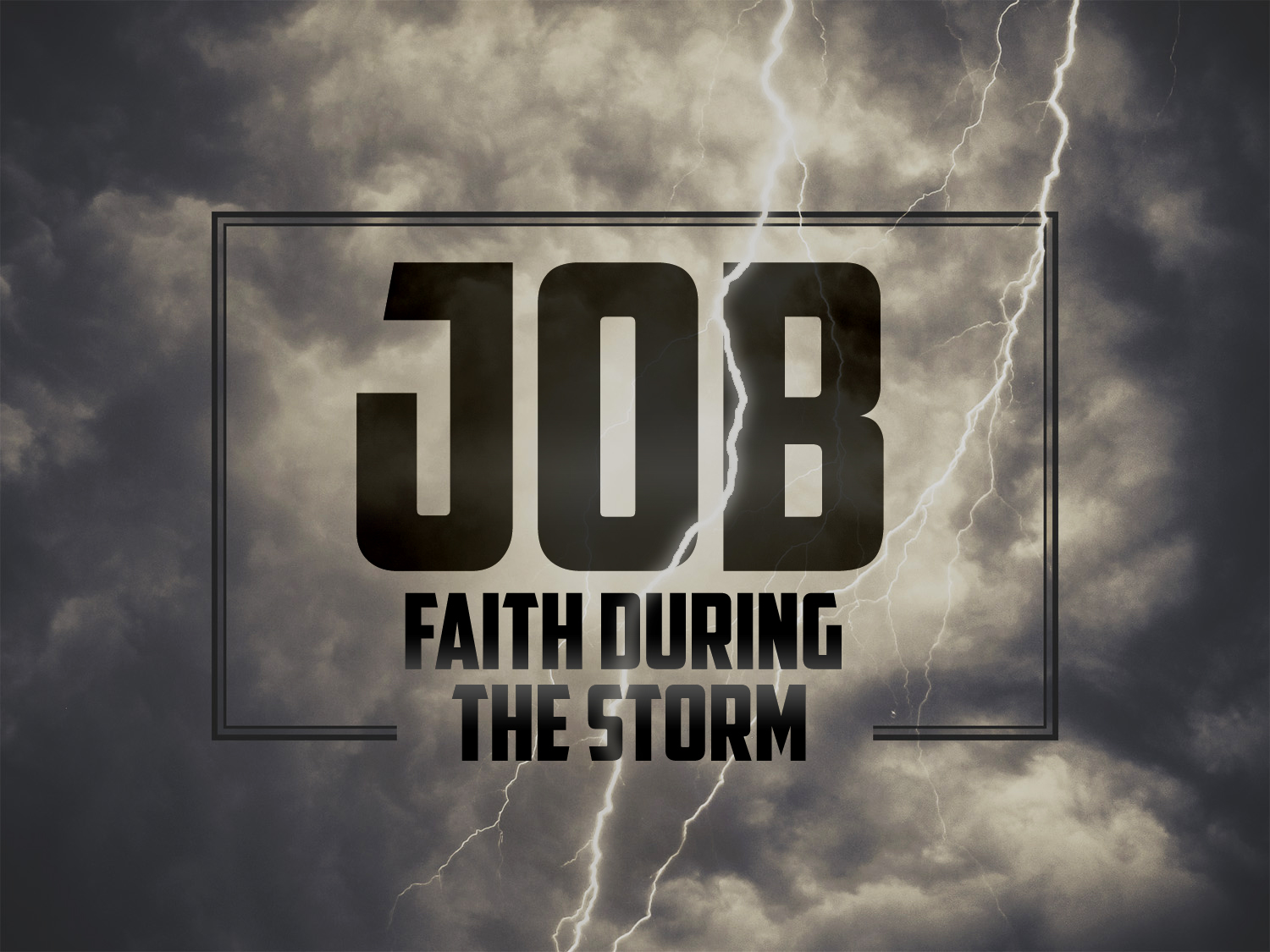 Job: Faith During The Storm
[Speaker Notes: Job’s Storm  -  Job 30:15-22  vs. 22 “And You dissolve me in a storm.”]
Prepare For The StormBefore It Arrives
Storms of Great Loss
Job 1:13-19
Storms of Temptation
Job 2:3-5
Storms of Confrontation
Job 2:7-10
Storms of Disappointment
Job 6:14-21
Choosing Faith During The Storm
Does Not…
Eliminate The Pain
Stop The Questions
Identify A Tangible Reason For Your Suffering
But It WILL…
Remind You That God Is In Control
Honor God In A Unique Way (Job 1:21)
Bring You Closer To God
[Speaker Notes: DOES NOT:  Still Be The Right Thing To Do



GOD IS IN CONTROL… No one expects you to be so strong during the storm.  Defy The Expectations of Others

GOD HONOR:  But that is no gaurantee that people will pat you on the back and commend you in the moment.  It will likely Bring Criticism]
Searching For Wisdom During The Storm
The Storms Increases Our Need For Wisdom.
Job 3:20-26
The Storms Reveal That God Is The Only Source of True Wisdom.
Job 4:7-10
Godly Wisdom Leads Directly To Godly Action.
Job 28:26-28
[Speaker Notes: In the Storm You are looking for REFUGE. For protection – For something SOLID!

JOB CRIES OUT WHY – vs. 20-26.  We all ask why…what have we done…this doesn’t make sense.  We long desperately for the suffering to be over.

Eliphaz, Bildad, & Zophar – all come to comfort Job…and Eliphaz is the first to share his observations to try and help Job….vs 8 “According to what I have seen…”  Here are the wise observations of a Godly friend…but they don’t fully answer the question.  Eliphaz can speak about general suffering – but he can’t 100% say what is causing this exact suffering, at this exact moment – only God can do that.

Will knowledge of God lead to godly actions? Will all the Bible reading actually result in a changed life?

Despite all his hardship – Job affirms that He will still look to the Lord and live with integrity.  He understands that TO LIVE IN THE FEAR OF THE LORD is the DUTY of every person. The wind, the rain, all obey God – and it is man’s charge to Fear the Lord too!

Today – I openly challenge each of us – No matter what storms arrive – FEAR GOD AND KEEP HIS COMMANDMENTS.]
We Have A Mediator!
30 “If I should wash myself with snow And cleanse my hands with lye,31 Yet You would plunge me into the pit, And my own clothes would abhor me. 32 “For He is not a man as I am that I may answer Him, That we may go to court together. 33 “There is no umpire between us, Who may lay his hand upon us both.
[Speaker Notes: Walk with God – knowing that HE CAN BE HONORED by the faith we exercise during the Storm.

Today, if you need to begin your walk with God – it all begins with Faith: Belief that Jesus Christ is the Son of God.


JOB LONGED FOR A MEDIATOR – AN ARBITRATOR – SOMEONE WHO COULD BRIDGE THE GAP between He and God… Today, we HAVE Jesus CHRIST!]
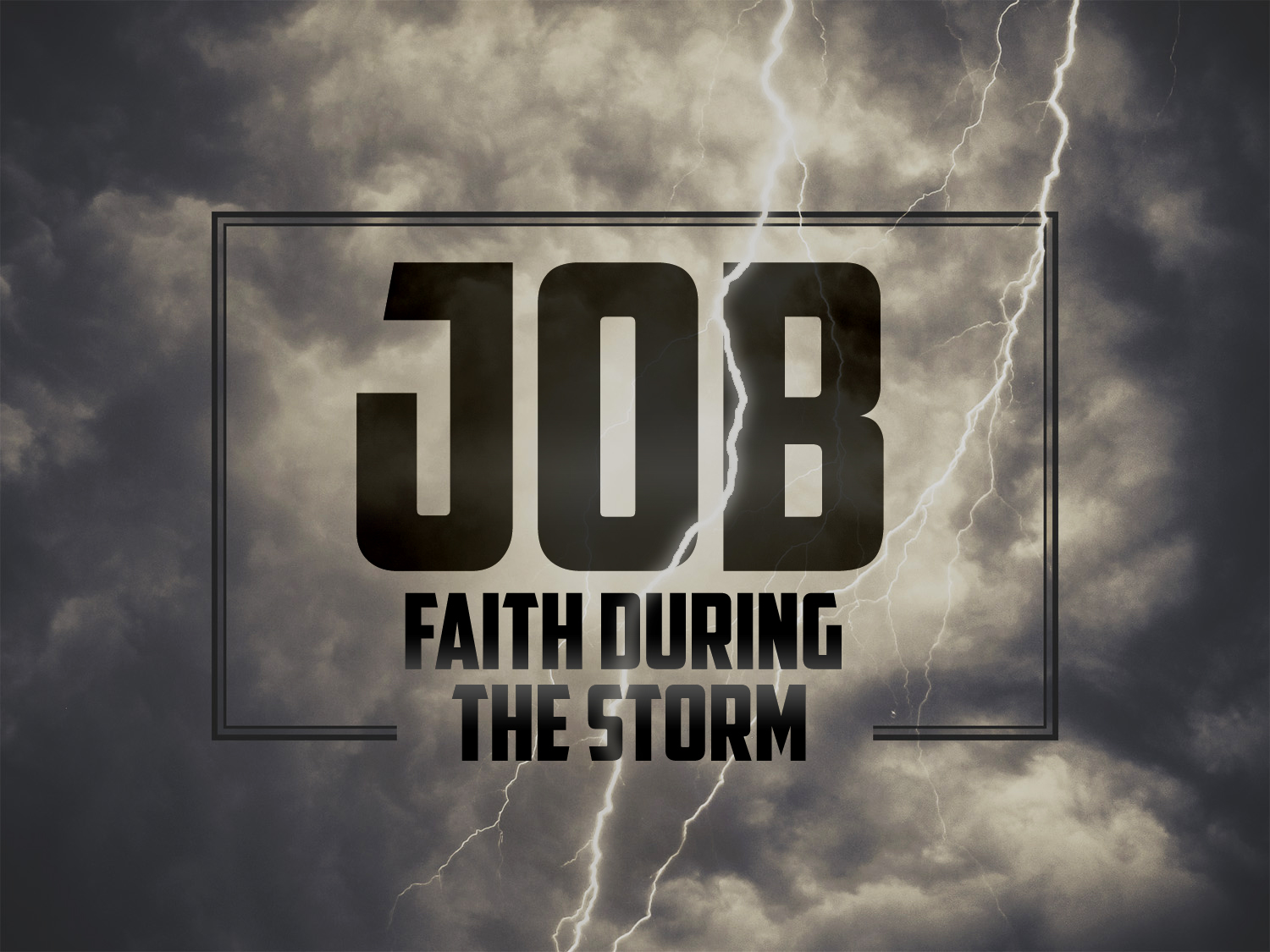 Job: Faith During The Storm